CSI 2101: Discrete Structures
5. MODULAR ARITHMETIC
Andrej Bogdanov
r = a mod n
9 mod 6 =
15 mod 6 =
-11 mod 6 =
modular addition
(9 + 14) mod 6 =
(9 + 16) mod 6 =
a + b mod n =
congruences
a ≡ a’ (mod n)
laws of modular arithmetic
a ≡ a’ (mod n)
a + b ≡ a’ + b’ (mod n)
b ≡ b’ (mod n)
ab ≡ a’b’ (mod n)
Theorem: n2 is even if and only if n is even.
Theorem: The square of an odd number is of the form 8k + 1 for some integer k.
modular subtraction
(4 − 27) mod 6 =
modular multiplication
(13 ∙ 24) mod 7 =
modular exponentiation
36 mod 11 =
fast modular exponentiation
732 mod 40 =
super-fast powering
723 mod 40 =
modular division
multiplicative inverses
Lemma: If p prime then for every remainder a ≢ 0 there is a unique b with ab ≡ 1 (mod p)
modular division
3/11 mod 17 =
modular systems of equations
2x + 3y ≡ 1 mod 7
4x − 5y ≡ -3 mod 7
the one-time pad
Alice
Bob
m = 067104097114108105101032105115032097032115112121
security of one-time pad
public-key encryption
RSA encryption
images from amturing.acm.org
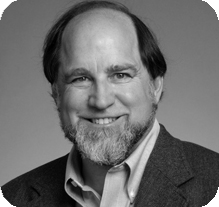 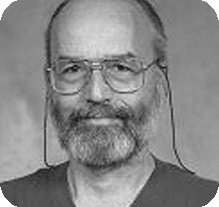 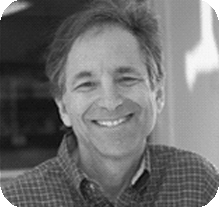 Ron Rivest
Len Adleman
Adi Shamir
1977 First public-key encryption
Workhorse of secure e-commerce
baby RSA
Fermat’s little theorem
RSA encryption
Alice
Bob
RSA encryption
Alice
Bob
Alice
Bob
p = 	905194029772905313853678026841 
q = 	772647043933057709924961529621
n = pq = 699395491289887520725685738913555576474201077152688454557261
e = 65537
(p − 1)(q − 1) =	6993954912898875207256
			8573891187773540049511
			4128909815000800
X(e, (p − 1)(q − 1))
de + b(p − 1)(q − 1) = 1
→
m = 	06710409711410810510103	2105115032097032115112121
d =	588291741349868615706000458416
	713795896786451340010718551873
c ≡ me = 482870296902485548358080144839981006366114745177852739015359
cd ≡ 	06710409711410810510103
	2105115032097032115112121
why composites are better
ed ≡ 1   mod (p − 1)(q − 1)